Eduardo Bonilla-Silva et al., The Story Lines and Testimonies of Color-Blind Racism
February 25, 2019
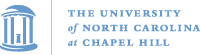 POLI 421, Framing Public Policies
1
Before we start
Additional resources in the library
> Library > e-Research > A-Z Database List > News
Contains 73 databases, including many individual papers such as NYTimes, Charlotte Observer, the archive of the Associated Press, and so on, often back to the 1800s.
Also contains such things as “America’s News”, which has hundreds of papers included, though not as much historical coverage.
“newspapers.com” has many NC newspapers going back in time.
Note some of the papers are from overseas, some are African-American or Hispanic papers in the US, and so on. A good resource.
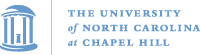 POLI 421, Framing Public Policies
2
Before we start (cont.)
I can do this for you, or whatever search results you need graphed, or show you how to do it in office hours.
A. Save results in excel, 1,000 at a time.
B. make a new variable called “Year” (=year(c:2)) assuming the date is in cell c2
C. Save as a CSV, and a name that indicates the keyword.
D. Do this for as many keyword searches as you want. Use consistent names for the files. If there are more than 1,000 hits, do multiple files with names ending in 1, 2, 3, etc. DWB1.csv, DWB2.csv, etc. Maybe you have pro-choice and pro-life keywords, or maybe more than two frames in your issue. Do one search for the total number of stories on the topic, then separate ones for the specific frames you are tracking.
E. Email me those files, or come see me in office hours, and I can run them through my program to make graphs in Stata. If your files are formatted and named consistently, I can do it in about 5 minutes.
F. This is a good offer I’m making you. Take me up on it. However, do not do it at the last minute.
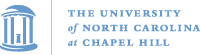 POLI 421, Framing Public Policies
3
Note: talking about race can be hard, but let’s do it. Let’s first understand the argument, then discuss.
Racial ideology: frameworks or “grids” that racial groups use to make sense of the world
Societies have hierarchies, and the views of the dominant group are more likely to “crystallize as ‘common sense’”
“One sign that an ideology has gained dominance is that its central logic has come to be perceived as ‘common sense’…”
Story lines: socially shared tales that incorporate a common scheme and wording. Like legends or fables, readily available, taken-for-granted. These are generic, not personal.
Testimonies: First-hand accounts, not generic stories.
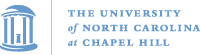 POLI 421, Framing Public Policies
4
Their goals
1. Document the master racial stories of the post-civil rights era
2. Assess the rhetorical and ideological functions of these stories
3. Provide evidence of fractures in these stories
Note that many do not embrace these “common sense” stories
(That is, the stories are NOT fully shared by all. They are merely dominant, not completely paradigmatic.)
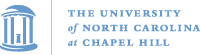 POLI 421, Framing Public Policies
5
More background
Racism v. racial structure
Many would refuse to accept the idea that we live in a racist society driven by those views
However, it is clear that there is a hierarchical structure; some are on top, some are in a subordinate position.
So, we’re looking here at racial structures, not necessarily about racism.

(Note you could expand this article to be about gender, immigration status, gender orientation, social class, many other domains)
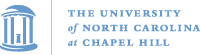 POLI 421, Framing Public Policies
6
Positionality
Actors at the top of the hierarchy are more likely to have and express views that help maintain the system, which provides privilege.
Actors at the bottom are more likely to exhibit opposition and counter-narratives.

SO: the point is not that these narratives are true or false. It’s that we can use them to understand what is going on.
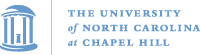 POLI 421, Framing Public Policies
7
Color-blind racism
A “new” and “modern” justification, not like “old-fashioned” racism
No support for Jim Crow, segregation, etc.
But…, widespread ideas more subtly associated with race

That’s the point here, how people promote ideas that support the hierarchical system without sounding like a racist.

(Again: easy to apply this to things like why women might not deserve the same wages as men, or whatever.)
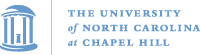 POLI 421, Framing Public Policies
8
Data collection
1997 survey of college students in 3 universities (N = 410 whites)
1997 Detroit Area Study (continuing  sociological survey of Detroit and suburbs, done by U of M.) (N = 323 whites; 77 blacks)
In-depth interviews with 41 of the first group and 83 of the second (66 whites and 17 blacks)

In-depth interviews then with 134 respondents form the basis of the study.
Not very many black respondents; mostly whites.
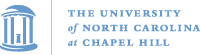 POLI 421, Framing Public Policies
9
The Past is the Past
Most people used this story-line…
Two wrongs don’t make a right
Don’t harm whites today for punishment for actions of whites in the past.
Reverse discrimination…

Provides a story line and moral justification for avoiding policies that would subvert the system…
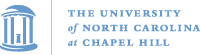 POLI 421, Framing Public Policies
10
“I didn’t own any slaves”
About one quarter or one-third of the respondents used this story-line…

Don’t make me pay for the sins of people long ago…
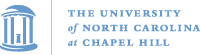 POLI 421, Framing Public Policies
11
If Jews, Italians, and Irish have made it…
Only a few raised this issue, but many agreed with a survey question about it.
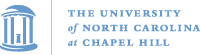 POLI 421, Framing Public Policies
12
Symbolic Racism Scale (David Sears and PJ Henry, 2002)
7 point scale for each of the following questions, from strongly agree to strongly disagree:
Irish, Italians, Jewish, and many other minorities overcame prejudice and worked their way up. Blacks should do the same without any special favors.
Generations of slavery and discrimination have created conditions that make it difficult for Blacks to work their way out of the lower class.
Over the past few years, Blacks have gotten less than they deserve.
It's really a matter of some people not trying hard enough; if Blacks would only try harder they could be just as well off as Whites.
A longer version, with instructions, is here: https://condor.depaul.edu/phenry1/SR2Kinstructions.htm
Depending on your answers to those four questions, you could get a value from 1 to 28. Then we could use that to predict your attitudes toward other things. It works. (It is falling apart in the current generation now, however. See Candis Smith (UNC public policy) and her new research.
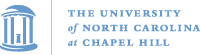 POLI 421, Framing Public Policies
13
I did not get a job because….
One quarter of the students and one third of the DAS respondents used this story line…
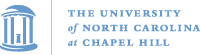 POLI 421, Framing Public Policies
14
Counter-narratives
15 percent of the students and 12 percent of the DAS group actively counter-argued
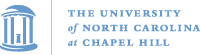 POLI 421, Framing Public Policies
15
Current politics question
Should a person seeking to be the Democratic nominee for  President support reparations for slavery or for the taking of Native American lands?

What are the frames for this?
What would be the predictable counter-frames?
Which one would be advantageous for a candidate?
Would a candidate win if they supported reparations?
Should that person stand for it anyway? Why did Pres. Obama never do this?
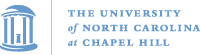 POLI 421, Framing Public Policies
16
What are the story lines about the following?
Join the military
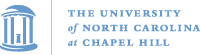 POLI 421, Framing Public Policies
17
What are the story lines about the following?
Join the military
Obey your teachers, do your homework
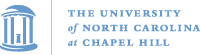 POLI 421, Framing Public Policies
18
What are the story lines about the following?
Join the military
Obey your teachers, do your homework
Women are better suited than men to be teachers, until college
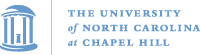 POLI 421, Framing Public Policies
19
What are the story lines about the following?
Join the military
Obey your teachers, do your homework
Women are better suited than men to be teachers, until college
The CEO deserves an extremely high salary, compared  to the  worker
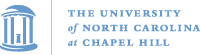 POLI 421, Framing Public Policies
20
What are the story lines about the following?
Join the military
Obey your teachers, do your homework
Women are better suited than men to be teachers, until college
The CEO deserves an extremely high salary, compared  to the  worker
Church-goers have good moral values
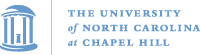 POLI 421, Framing Public Policies
21
What are the story lines about the following?
Join the military
Obey your teachers, do your homework
Women are better suited than men to be teachers, until college
The CEO deserves an extremely high salary, compared  to the  worker
Church-goers have good moral values
Free speech is a fundamental form of liberty
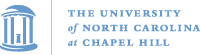 POLI 421, Framing Public Policies
22
What are the story lines about the following?
Join the military
Obey your teachers, do your homework
Women are better suited than men to be teachers, until college
The CEO deserves an extremely high salary, compared  to the  worker
Church-goers have good moral values
Free speech is a fundamental form of liberty
The police must have the tools they need to keep us safe from danger
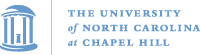 POLI 421, Framing Public Policies
23
What is the value of the concept of a “story line”?
It’s a set of frames…
That support a social hierarchy…
That have become so widely shared…
That people take them for granted…
Even people who disagree with them...
Still support them sometimes.

However, they are contested and can change over time, or potentially be broken down completely.  These story lines reflect and amplify political and social power. So, in your papers, pay attention to this idea.
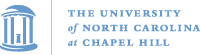 POLI 421, Framing Public Policies
24